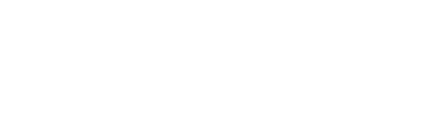 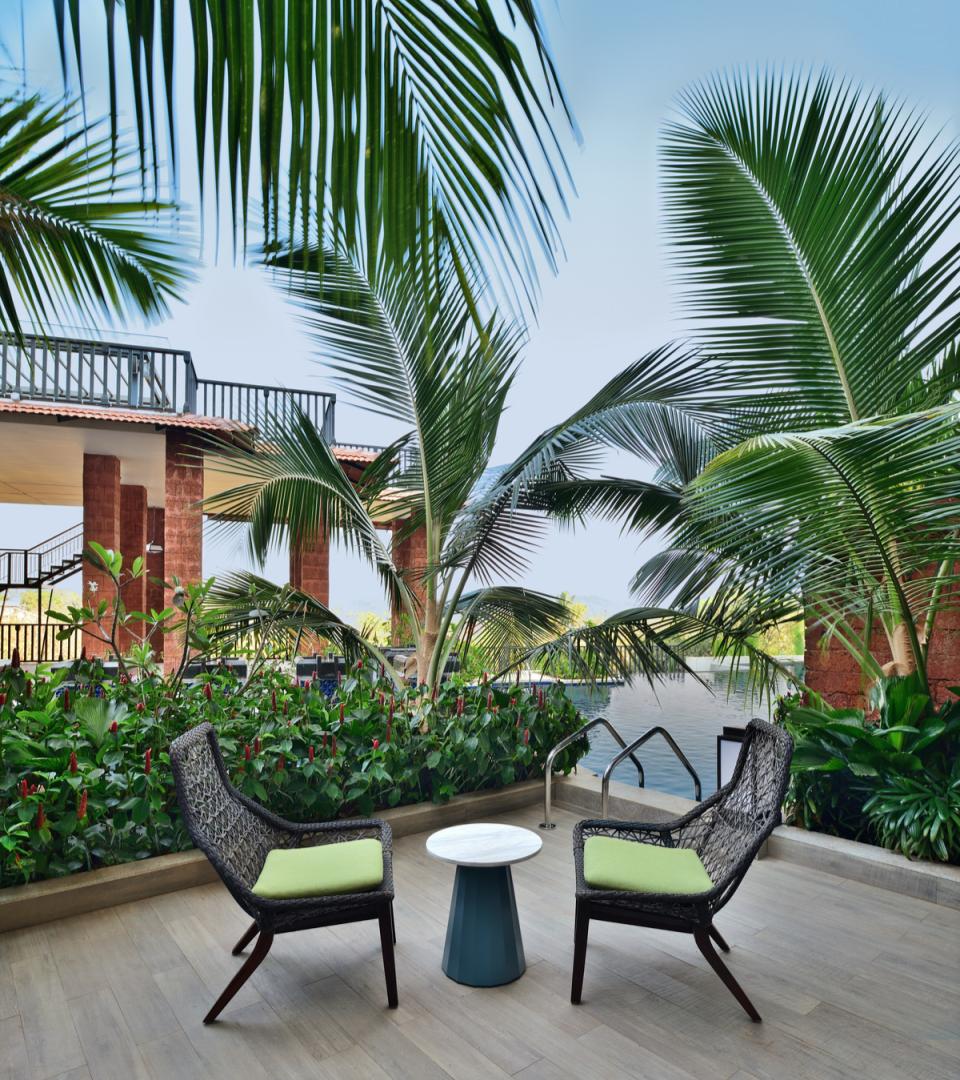 THE SUSEGAD WAY OF LIFE 
INVITES YOU
The Westin Goa in Anjuna is nestled amidst an idyllic sanctuary serenading your senses from the moment you are welcomed in our haven.
 
The Westin Goa offers rejuvenating experiences in one of the most stunning travel destinations in India. 

Meanwhile, serenity beckons from our beautifully appointed 171 hotel rooms, suites and deluxe patio rooms where you can fuel your energy.
Susegad - Tranquil Living
ATRIUM LOBBY
Guest Rooms
171 rooms

96 King Rooms
51 Double Rooms
Four Family Studios
10 Patio, Pool Access
Nine Executive Suites
One Presidential Suite

Guest Room Features

Four fixture washroom
Room service, 24-Hour
Heavenly® Bed
Heavenly® Bath
White Tea Aloe bath amenities
55 inch LED Smart TV in all rooms
Complimentary High Speed Wi-Fi
DELUXE KING
DELUXE DOUBLE
FAMILY STUDIO
EXECUTIVE SUITE
POOL PATIO
Four Food and Beverage Venues

The Market - All Day Dining
Lobby Level | 130 Covers 

Anjuna Coffee and Co. - Deli and Patisserie 
Lobby Level | 24 Covers

Haven - Hotel Bar
Lobby Level | 40 Covers

Drift - Sunset Deck 
Lobby Level | 40 Covers

Thyme & Ash - Rooftop Grill 
Second Floor | 56 Covers
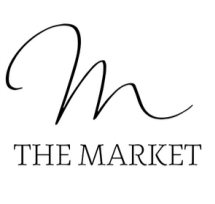 The Market is a based on a nourishing atmosphere conceptualized on ethical and sustainable ingredients.

It stays true to Westin’s Eat Well philosophy through a balanced and healthy offering. 

The live kitchens, each with an individual identity, are integrated in different zones within the outlet’s modern and open design.
HAVEN
Guided by the principles of biophilic design, Haven brings nature into the space to create an atmosphere of rejuvenation and enhance guests’ well-being.

Our Haven offers small bites and an eclectic mix of local, Western and Asian favorites.
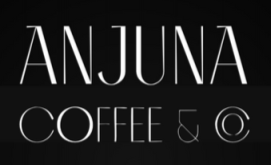 Anjuna Coffee and Co. is our in house patisserrie with a variety of house-made breads, desserts and confectionaries throughout the day along with a selection of roast coffees made by our barista.  

It also offers a culinary delights in our Deli section with artisanal sandwiches, savoury and revitalizing drinks at Westin Fresh by Juicery programme along with a retail option.
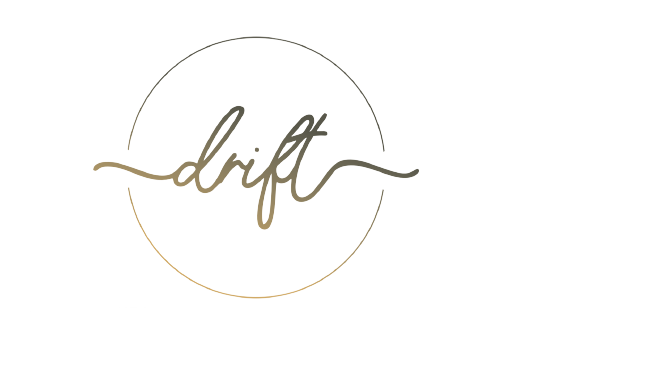 The Drift is a space for guests to unwind and have a great bite and drink while lounging by the pool with a sheesha at the perfect sunset glow and soothing music.

This open space is divided into two zones, a quiet zone for a relaxed time by the bar or a more buzzing one by the DJ booth.
THYME & ASH
A casual take on global and honest cooking within a white tone centric for a spacious and inviting feel, accentuating the luxury of simplicity. 

The highlight is on regionally sourced
produce – freshest vegetables, meat, poultry and fish, prepared in-house and cooked on live fire display ovens and grills.
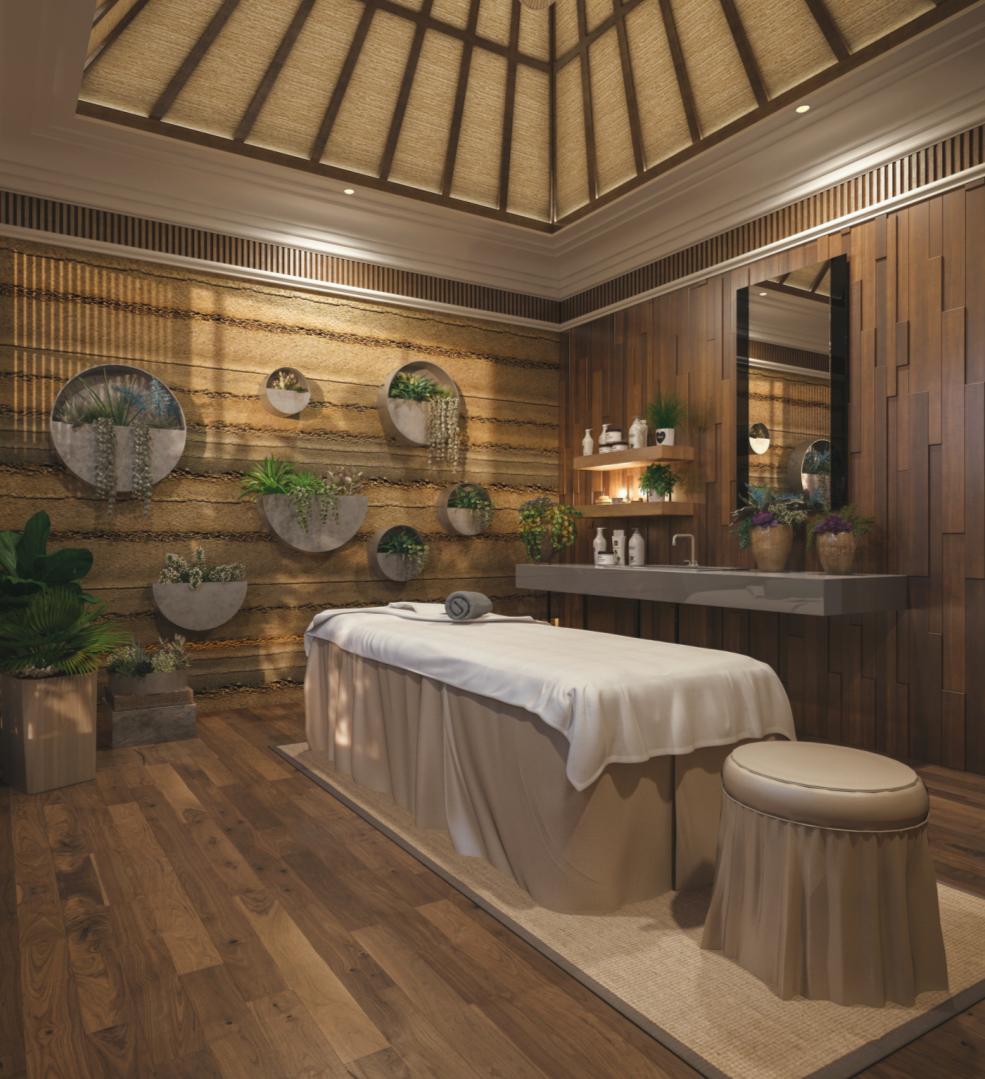 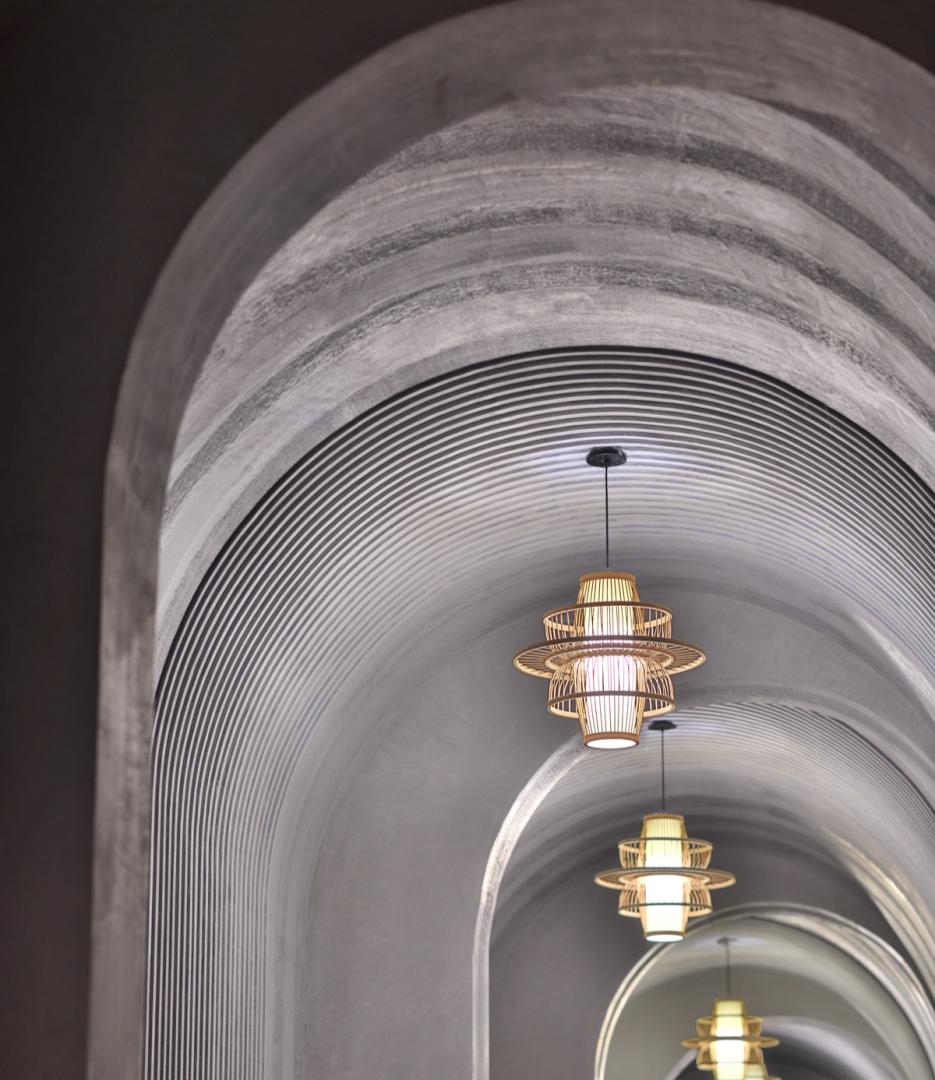 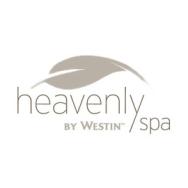 Our Spa allows you to replenish your mind and body with a personal sensory experience. 

Located at the lobby level, each treatment room offers a recharging steam area and a choice of  healing massages, invigorating bath rituals, body wraps, facials & exfoliation treatments where we cover all the five human senses.
TREATMENT ROOM
HALLWAY
Westin®WORKOUT 
FITNESS STUDIO

Maintain your focus on fitness at our 24 hour gym with all essentials to power up your performance.
MEETINGS AND EVENTS
Create and innovate in our contemporary and versatile event venues in The Westin Goa.



Kashti is our largest event venue at The Westin Goa, offering a space of approx 14,000 sqft including a sprawling lawn and a pre-function area. 

Kashti is a flexible event venue of 4682 sq.ft. featuring  a pillarless ballroom, state of the art AV equipment and high-speed Wi-Fi. 



Chapora offers a space of approx 1400 sqft appropriate for an interactive gathering and can be styled into a board room or breakaway space. 

Thyme & Ash 

Celebrate your special moments, both big and small at our Thyme & Ash Outdoor spaces of 4600 sqft curated for all your needs.
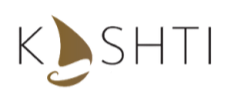 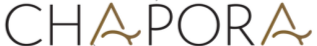 KASHTI
MEETINGS AND EVENTS
LENGTH
WIDTH
HEIGHT
AREA
CONF.
SCHOOL
THEATRE
BOARDROOM
KASHTI
KASHTI 1
KASHTI 2
PFA 1
PFA 2
LAWNS CHAPORA
THYME & ASH
95
62
32 
101 
85
-
54
-
4682
3067
1615
2020
1360
5786
1458
4600
350
250
100
-
-
-
75
-
74
40
34
-
-
-
32
-
22
22
22
14
14
-
14
180
135
45
-
-
 -
 38 
-
200
150
50
-
-
-
42
-
49
49
49
20
16
-
27
Westin Family Kids Club®

Westin Family kids club features fun activities at The Westin Goa such as origami, sand castle making, magic show, dancing, baby zumba dancing and much more to cater to children along with a playful kids activity area. 

We also offer a separate pantry, diaper station, and additional washrooms for a holistic approach for any requirement.
.
REJUVENATE AT THE ADULT ACTIVITY AREA

.
When you are tempted for stimulating activities,
The Westin Goa offers a variety of  welcoming diversions such as snooker table etc. 
Unwind beyond your living room with a customized beach bag filled with replenishing goods or take a sustainable healthy ride along the shores in an E-Bike.
LOCATION

Complimentary Coach Service from the Airport
Electric Car Charging Stations 
Complimentary Cycle rides to the Beach (subject to availability)

43.9 kilometers - Dabolim Airport
15 kilometers - Thivim Train Station

2.1 kilometers  - Anjuna Beach
2.1 kilometers - Vagator Beach
9.5 kilometers - Calangute Beach
12 kilometers - Candolim Beach
15 kilometers - Ashvem Beach

29 kilometers - Old Goa
82 kilometers - Dudhsagar Falls
EXPERIENTIAL ACTIVITIES
There is no doubt in that Goa has been a favorite destination for all, with all the exciting activities and the serene beach of Anjuna, attracting travelers from far and wide. 

With a protracted coastline, blustery shorelines and splendid skies, Goa gives sufficient chances to experience what life is all about with a touch of mindfulness. 

Explore vibrant flea markets, indulge in various water sports or take a selfie at the famous Parra.
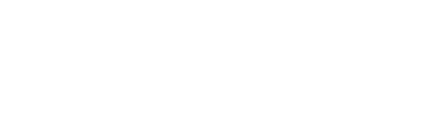 08.322.271.300
Survey No 204/1 Sub Division 1, Dmello Waddo, 
Anjuna Bardez, Goa  403509 India